第四届LHCb物理前沿研讨会
汇报人：李亚  （南京农业大学）
合作者：李湘楠，肖振军，周锐，严大程
Motivation
01
Outline
02
Summary
Recent progress
03
Framework
04
Motivation
01
[Speaker Notes: CP violation (CPV) is a key requirement for generating the matter-antimatter asymmetry in the universe. [Rev. Mod. Phys.76 (2003) 1]
CPVs in K-, B-, D-meson have been confirmed by experiments.
 Phys. Rev. Lett. 13(1964) ; Belle, Phys. Rev. Lett.(2001 ) LHCb; Phys. Rev. Lett.(2019)]
Triple-product asymmetries (TPAs) may reveal potential signals of CPV 
TP take the form                  which arises from   
     contractions.  It is odd under time reversal. (arXiv:2211.07332)

The construction of a scalar triple product requires a final state with at least four particles, e.g. four-body decays.
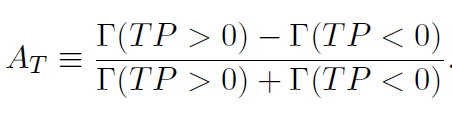 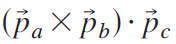 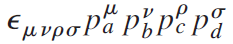 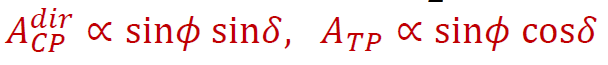 [Speaker Notes: Triple-product asymmetries (TPAs) may reveal potential signals of CPV. [Valencia, 1989; Datta, London, 2003]]
Four-body B meson decays are rich in CPV phenomena in the quark sector. 
Rich resonance structures.
Interference between different resonances might induce lager CPV.
Angular analysis could provide a lot of meaningful CP asymmetries. 
Several Collaborations have observed B meson decays into various four-body charmless hadronic final states in certain two body invariant mass regions.
Opportunities for CPV searches but also modelling challenges
More complicated strong dynamics than two-body ones.
Receive both resonant and nonresonant contributions.
Suffer substantial final-state interactions.
A factorization formalism in full phase space is not yet available.

In the multi-body sector
The leading-power regions of a Dalitz plot. 
      [C.-H. Chen and H.-N. Li, PLB 561 (2003) 258]
Quasi-two-body mechanism. The validity of factorization.
      [NPB 899 (2015) 247,NPB 555 (1999) 231]
Two-meson distribution amplitudes (TMDAs).
      [Sov. J. Nucl. Phys. 38 (1983) 289, PRD 91 (2015) 094024,PLB 763 (2016) 29…]
The scenario has been successful applied to three-body decay, encourages 
      us to extended it to the four-body ones.
Framework
02
In the standard model, low-energy effective Hamiltonian is given:
Fermi coupling constant
Local four-quark operators
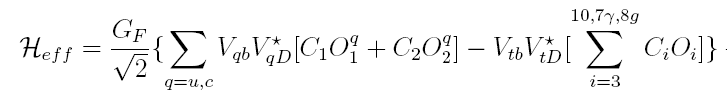 Wilson coefficient
CKM matrix elements
For two-body nonleptonic B meson decays, the key step is to calculate the hadronic matrix elements
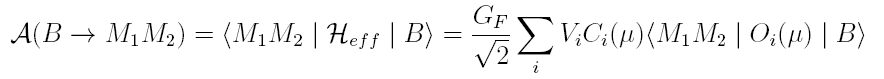 Theoretical approach
H.Y. Cheng, C.K. Chua, Y. Li,…
A. Furman, B.El Bennich, R. Kaminski, T. Mannel, 
X.H. Guo, Y.D. Yang, Z.H. Zhang,…
PQCD
Factorization Approach
Symmetry
Sum rules
QCD Factorization
X.G. He, G.N. Li, D. Xu, J.L. Rosner, M. Gronau,…
Ulf-G. Meißner, Y.M. Wang, Y.L. Sheng, S. Cheng  
A. Khodjamirian (QCD)
PQCD approach
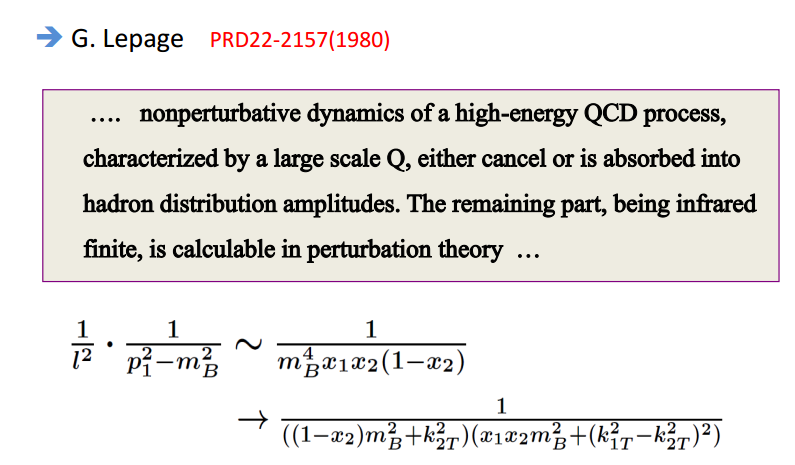 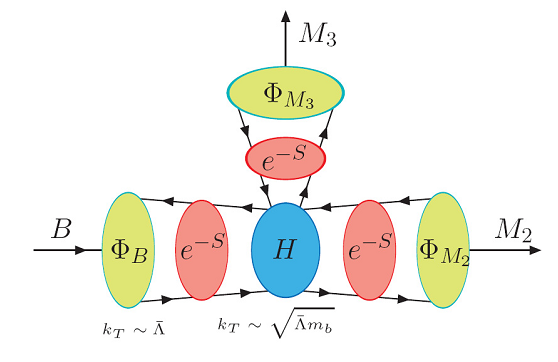 References:
PPNP51-85(2003);
arXiv:0707.1294;
          0907.4940;
          1406.7689
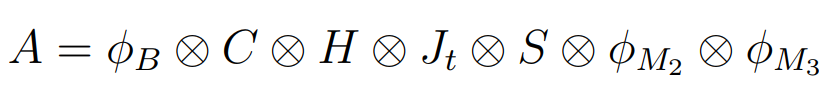 Hard
Kernel
Jet
Function
Wilson
Coefficients
Sudakov
Factor
Wave
Function
Threshold  resummation
PQCD approach
Transition form factor is dominated from the perturbative region;
Nonfactorizable and annihilation diagrams can be calculated in PQCD.
Large strong phase from annihilation diagrams which plays an important role in the CP asymmetry.
References:
Phys. Rev. D 63, 054008 (2001)
Phys. Rev. D 63, 074009 (2001) 
Phys. Lett. B 504, 6 (2001)
PQCD
Based on the quasi-two-body mechanism, four-body processes are assumed to proceed dominantly with two intermediate resonances
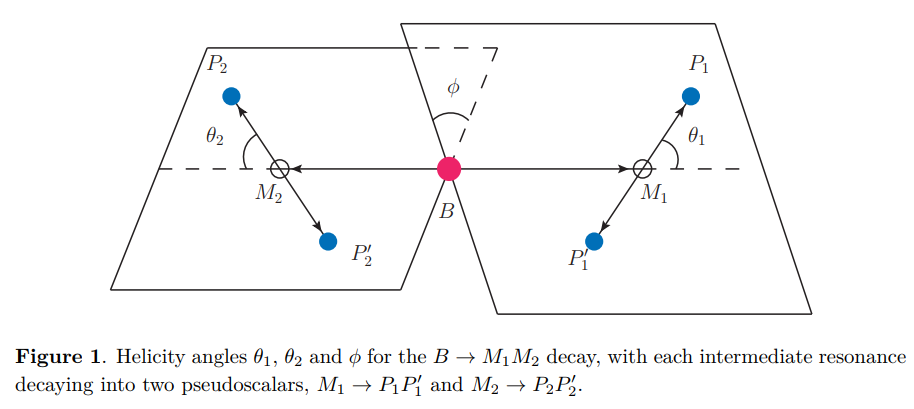 two-meson DAs (TMDAs)
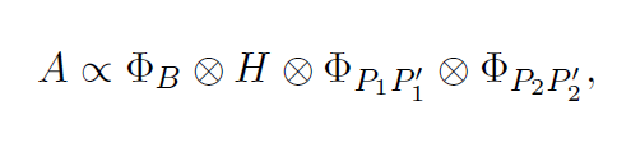 A decay amplitude is written as
TMDAs
Analyze angular distribution in four-body decays
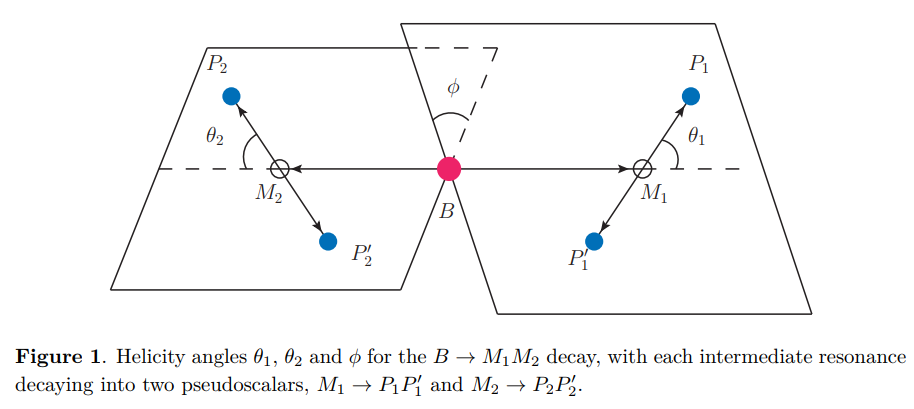 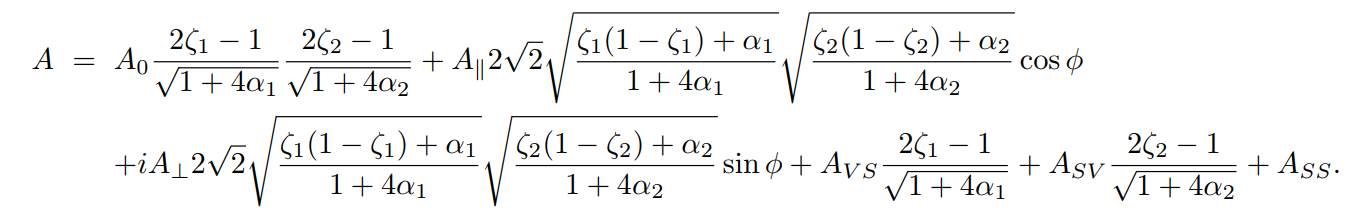 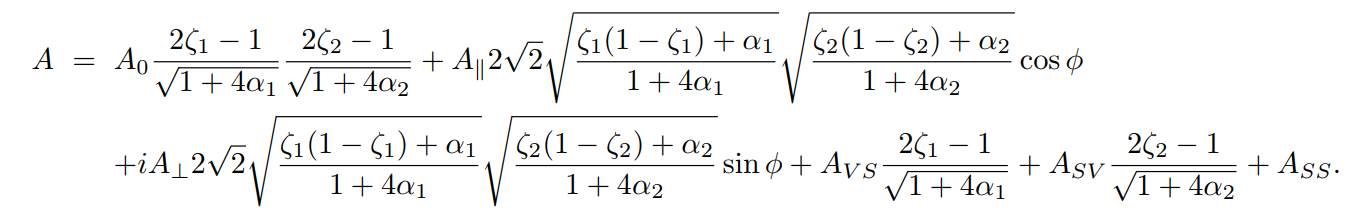 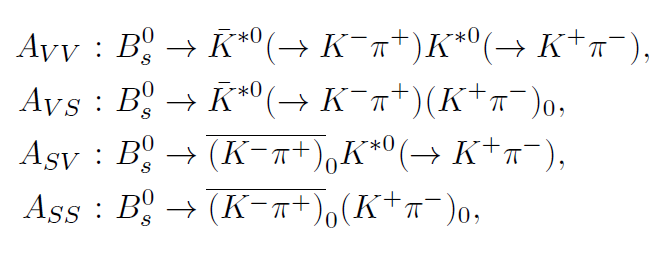 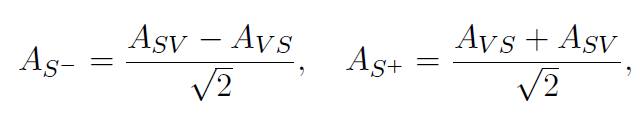 In addition to direct CPV, one can predict triple product asymmetries (TPAs)
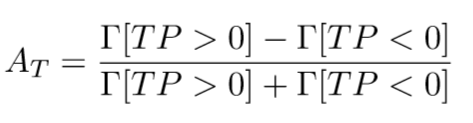 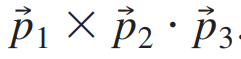 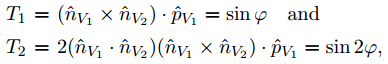 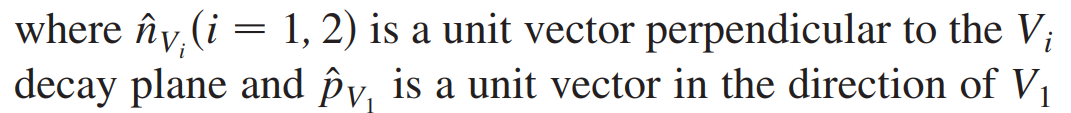 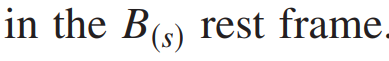 Triple product asymmetries(TPAs)
JHEP 05 (2021) 082, JHEP 07 (2015) 166
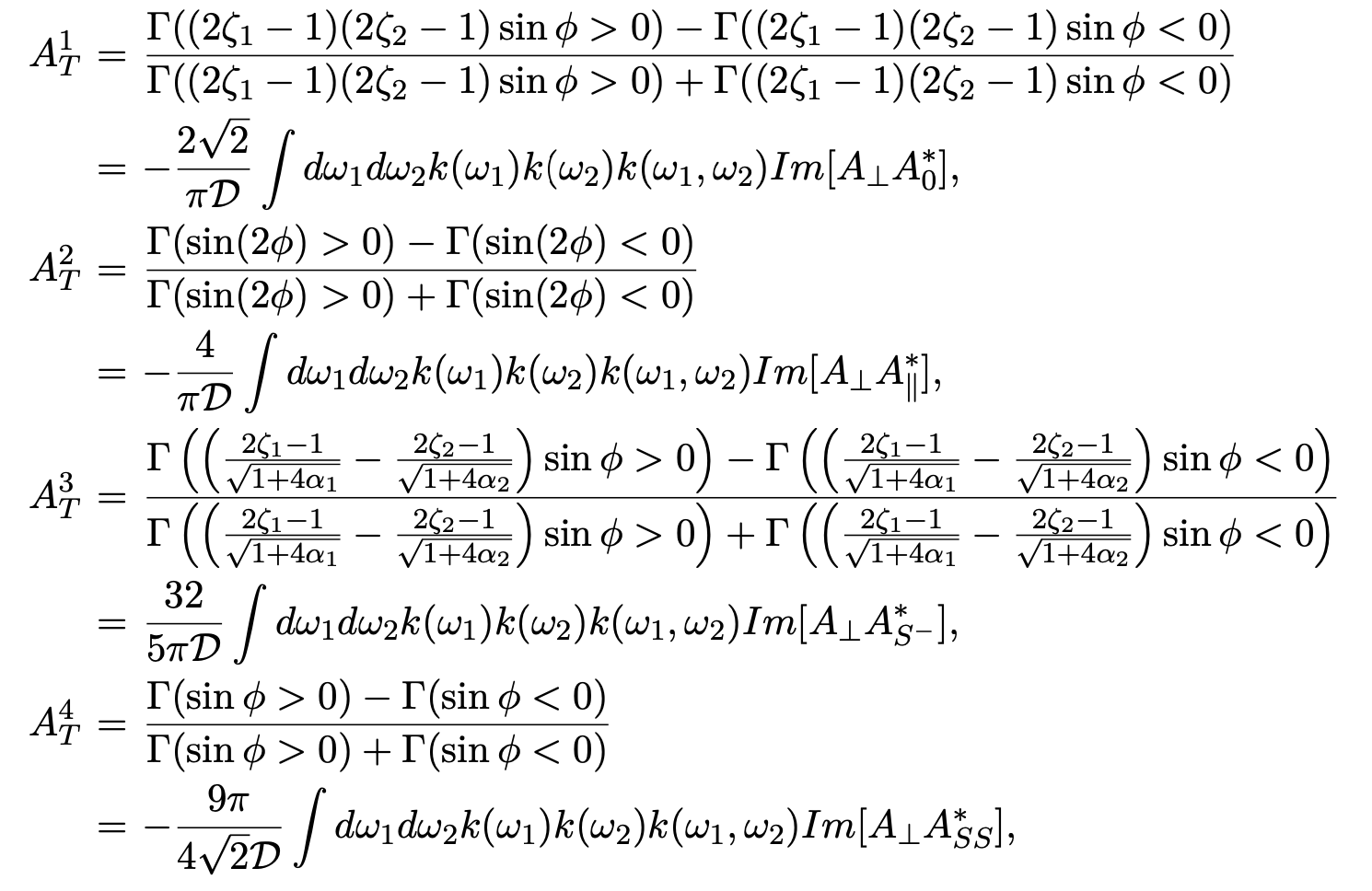 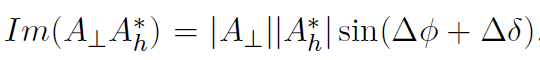 Note that a strong phase difference yields a TPA even in the absence of weak phases, so a nonzero TPA does not necessarily signal CP violation.
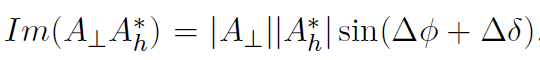 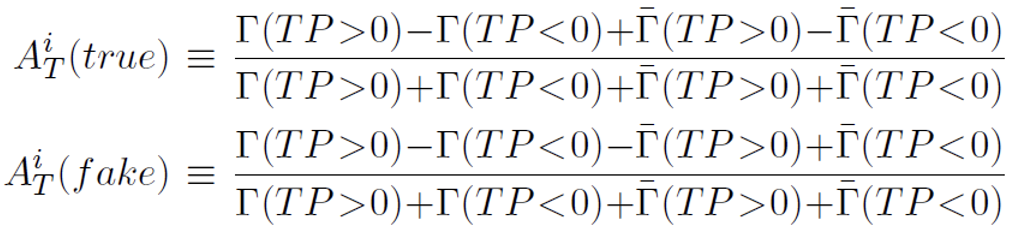 [Speaker Notes: Note that AiT (true), nonvanishing only in the presence of the weak phase difference, provides an alternative measure of CP violation. Furthermore, compared with direct CP asymmetries, AiT (true) does not suffer the suppression from the strong phase difference, and reaches a maximum 
when the strong phase difference vanishes. On the contrary, AiT (f ake) can be nonzero even as the weak phase difference vanishes. Such a quantity is sometimes referred to as a fake asymmetry, which reflects the effect of strong phases.]
S-wave-induced direct CP asymmetries
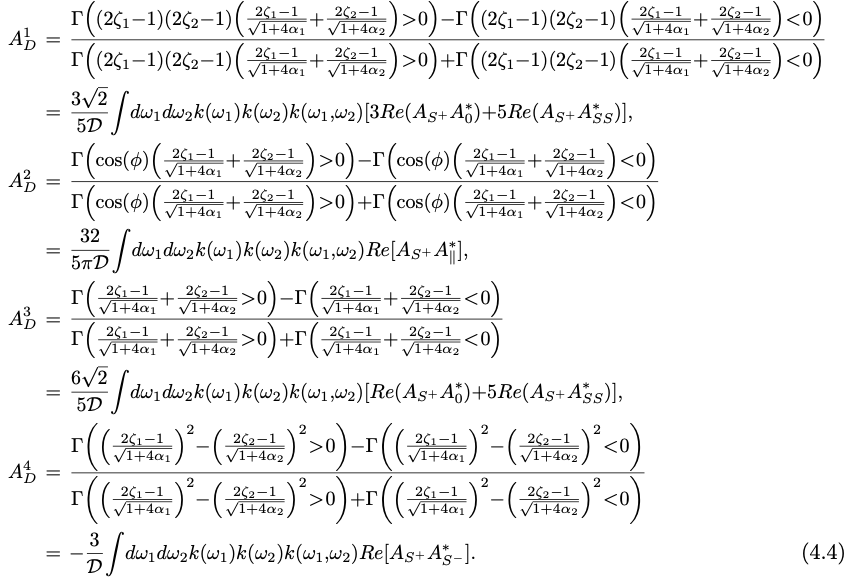 S-wave-induced direct CP asymmetries
Combining the quantities for the corresponding CP-conjugate process, we define the S-wave-induced direct CP asymmetries




It can be measured using untagged samples, in which CP-conjugate processes need not be distinguished.
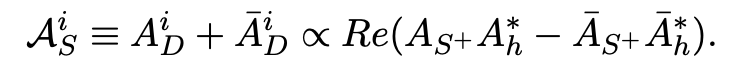 [Speaker Notes: Note that the above quantities, as the sum of the asymmetries in the B and B ̄ meson decays, can be measured using untagged samples, in which CP-conjugate processes need not be distinguished.]
Recent progress
03
JHEP 05 (2021) 082; Eur. Phys. J. C 81 (2021) 9, 806; Phys. Rev. D 105 (2022) 5, 053002; 
Phys. Rev. D 105 (2022) 9, 093001; Eur. Phys. J. C 83 (2023) 10, 974; arXiv:2404,19198
PQCD predictions for TPAs (%) of the four-body  B(s) → (Kπ)(Kπ)  decays
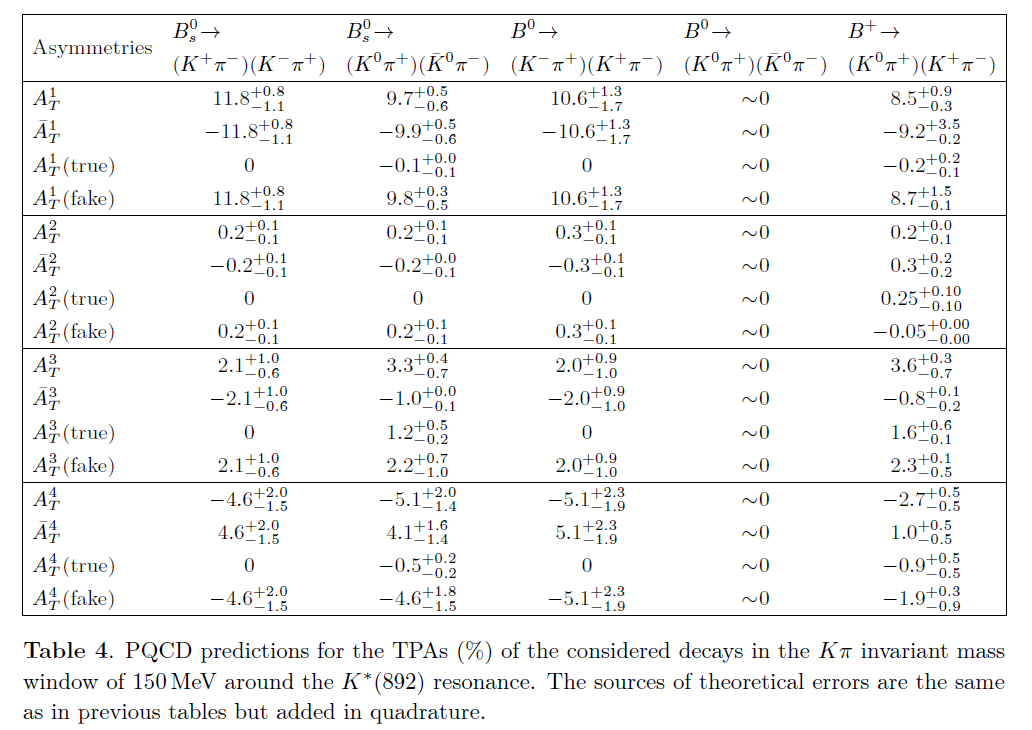 LHCb[JHEP07(2015)166]
The LHCb measurements show no manifest deviation from zero.
LHCb[JHEP07(2015)166]
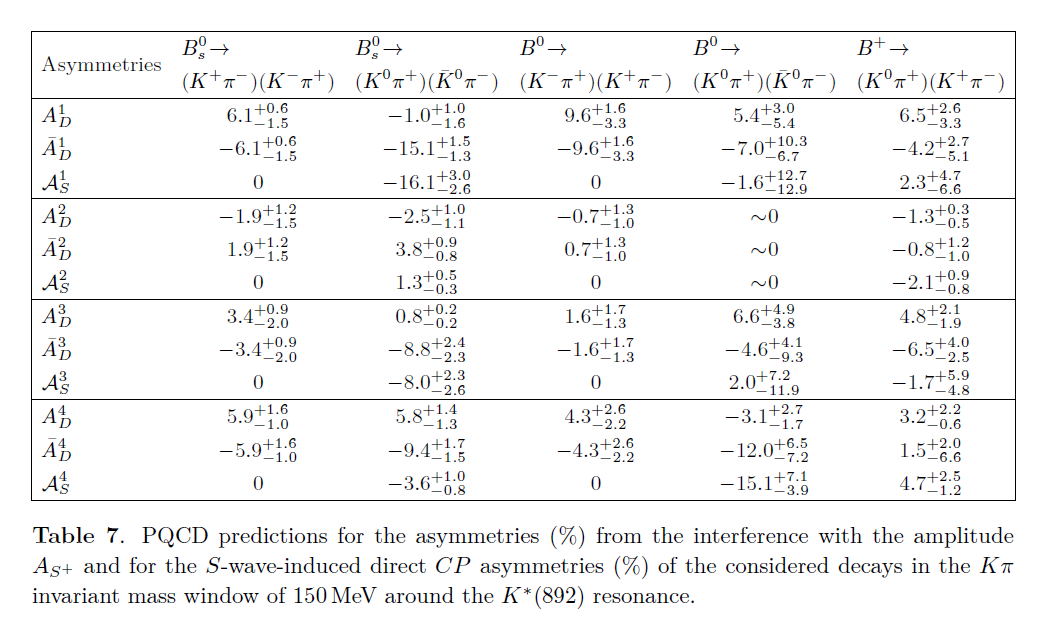 The LHCb measurements show no manifest deviation from zero.
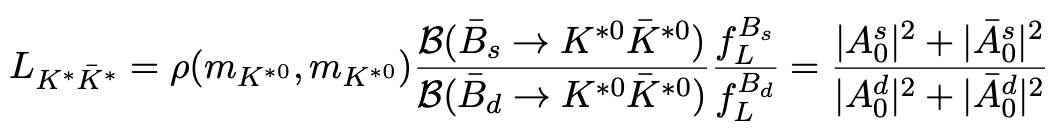 longitudinal polarisation fractions
phase-space factor
[Speaker Notes: As shown in ref. [19] this observable can be defined as a ratio of longitudinal amplitudes of two U-spin related decays.

Even though the deviation in LK∗K ̄∗ is not yet at the level of a troublesome discrepancy with the SM, its potential connection with other B-flavour anomalies makes it interesting to investigate it further in terms of possible SU(3)-breaking NP contributions. We may explore in a model-independent way how to explain this anomaly via contributions only 
to the Wilson coefficients of the b → s transition, while keeping the corresponding b → d SM-like (or with opposite NP contributions).]
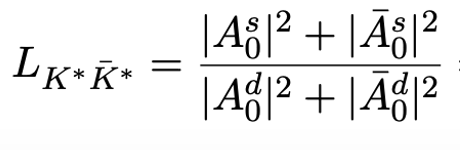 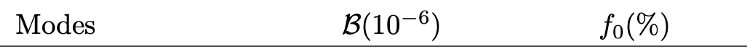 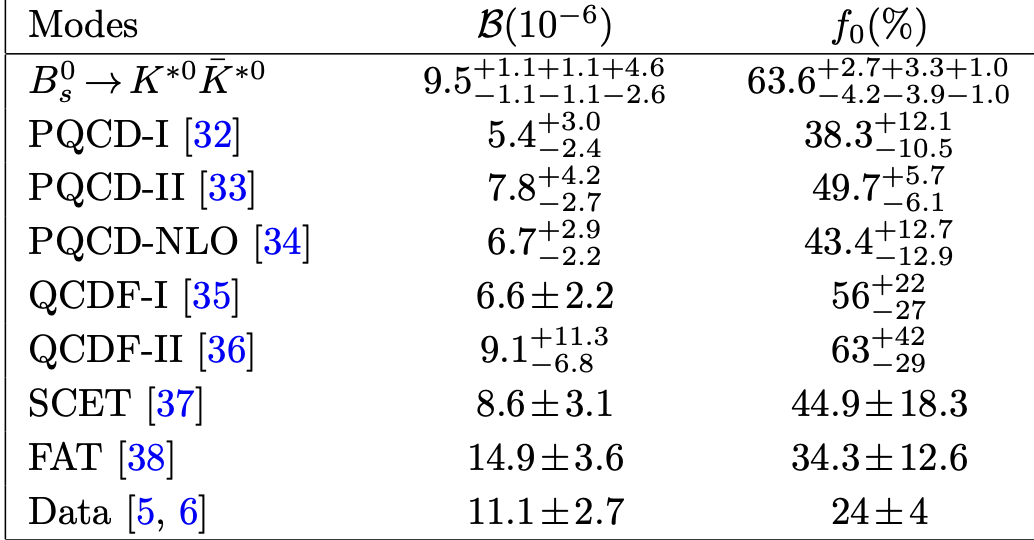 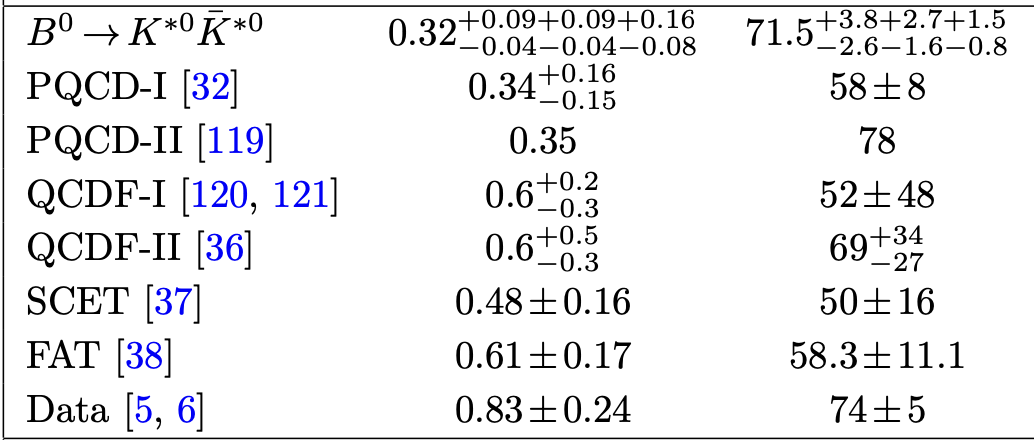 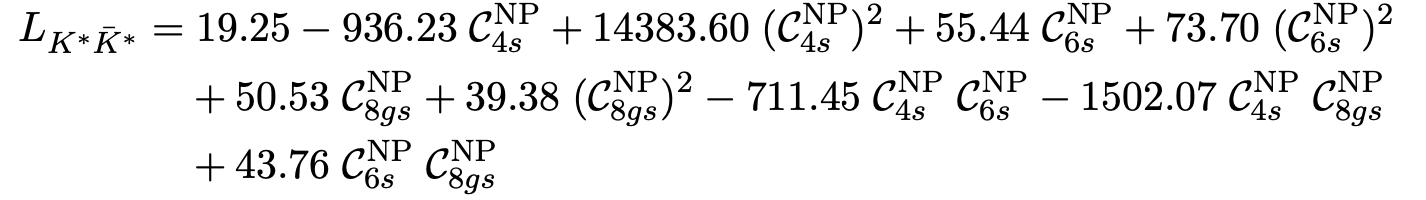 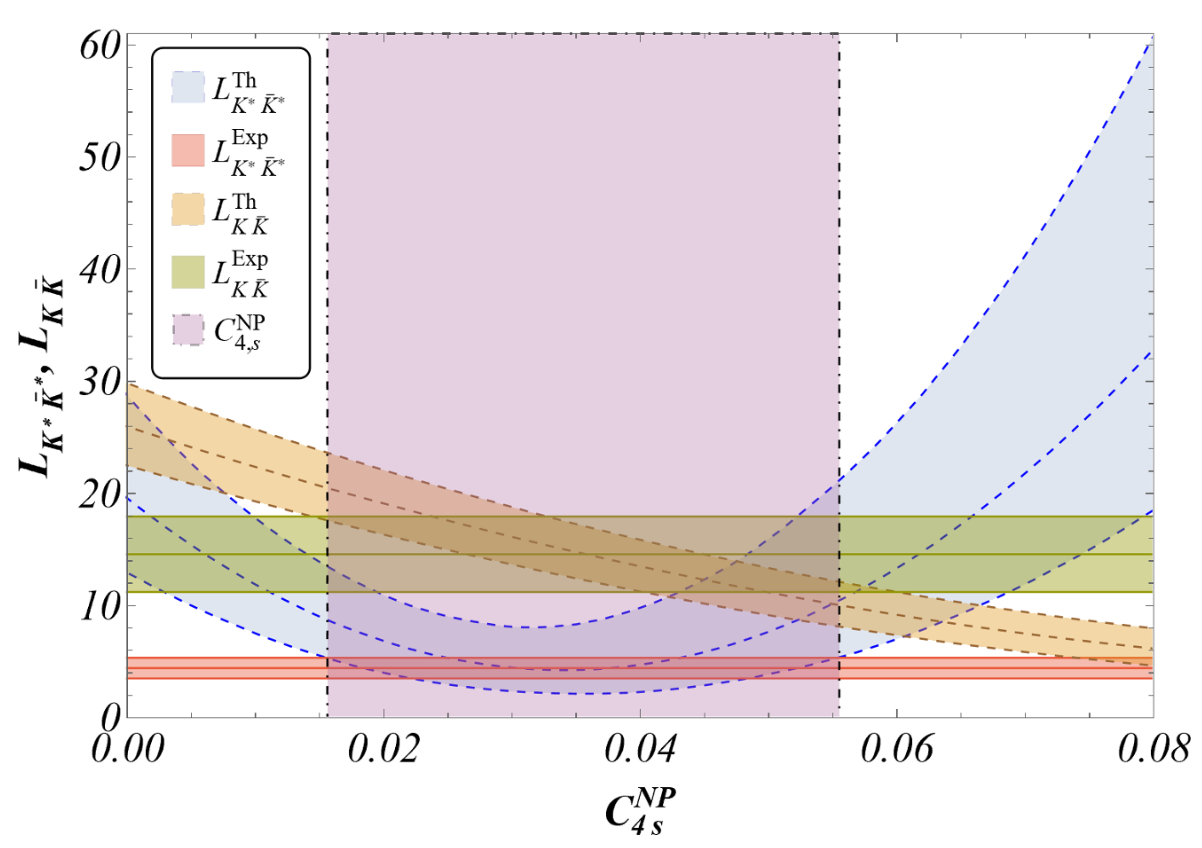 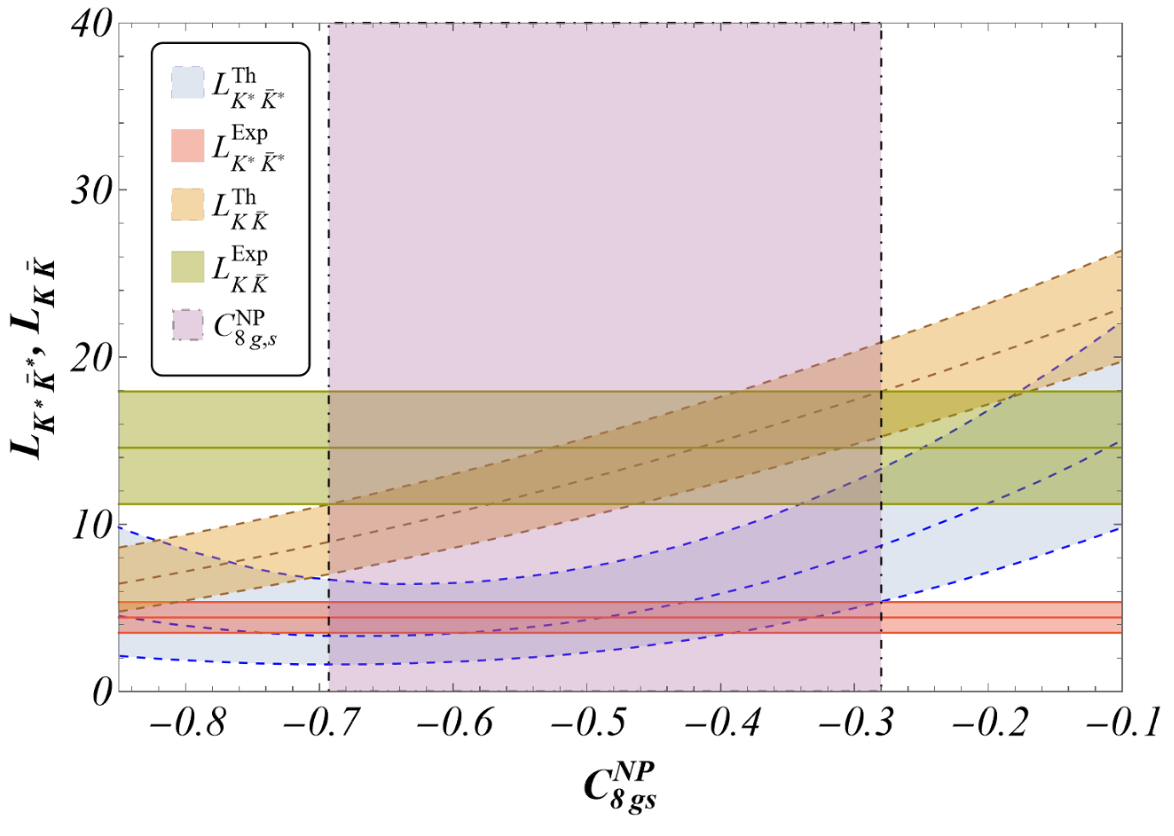 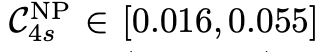 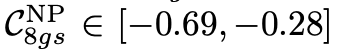 arXiv: 2301.10542 [A. Biswas et al. ]
[Speaker Notes: L ∗ ̄∗ is dominated by C4NP and C8NP and it is rather insensitive to C6NP]
PQCD predictions for TPAs (%) of the four-body  B(s) → (KK)(Kπ) decays
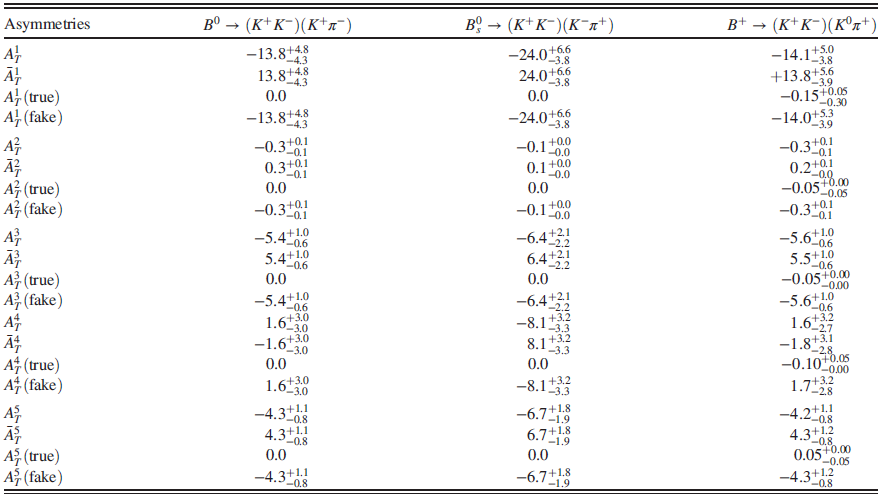 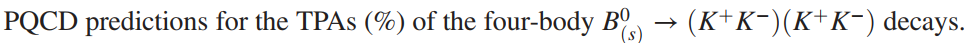 [Speaker Notes: B0 → φφThe tiny transverse polarization component in the pure annihilation mode leads to the negligible TPAs.]
Summary
04
Thank   you